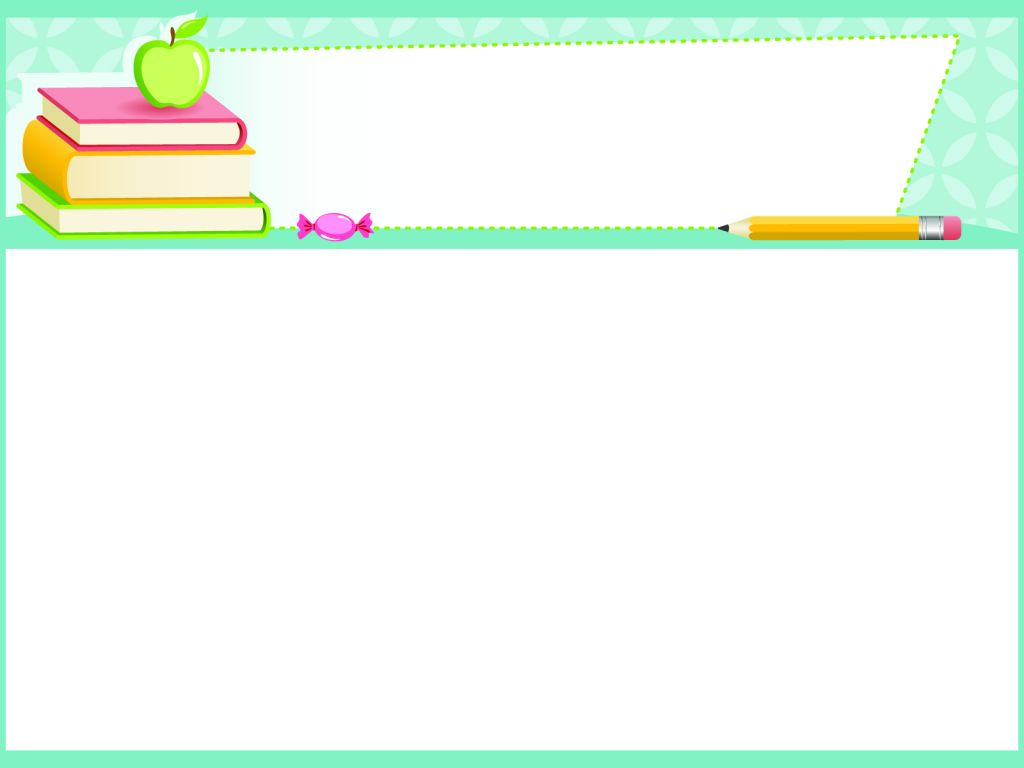 Thứ     ,  ngày    tháng    năm 2023
Tin học
CHỦ ĐỀ 1:
MÁY TÍNH VÀ EM
Bài 2: Gõ bàn phím đúng cách (tiết 2)
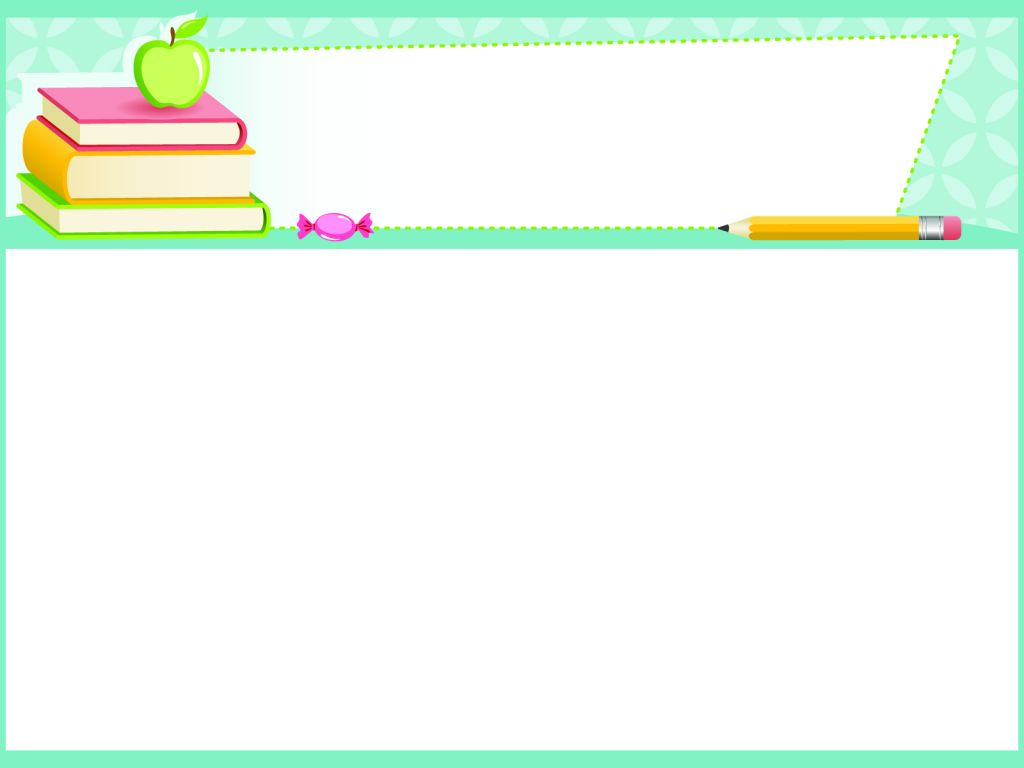 Thứ      , ngày         tháng      năm
Tin Học
Bài 2: Gõ bàn phím đúng cách (tiết 2)
Sau bài này em sẽ:
MỤC TIÊU
- Giải thích được lợi ích của việc gõ bàn phím đúng cách
- Biết vị trí đặt các ngón tay khi gõ hàng phím số và thực hiệnđược thao tác gõ đúng cách.
-  Gõ được đúng cách một đoạn văn bản ngắn khoảng 50 từ
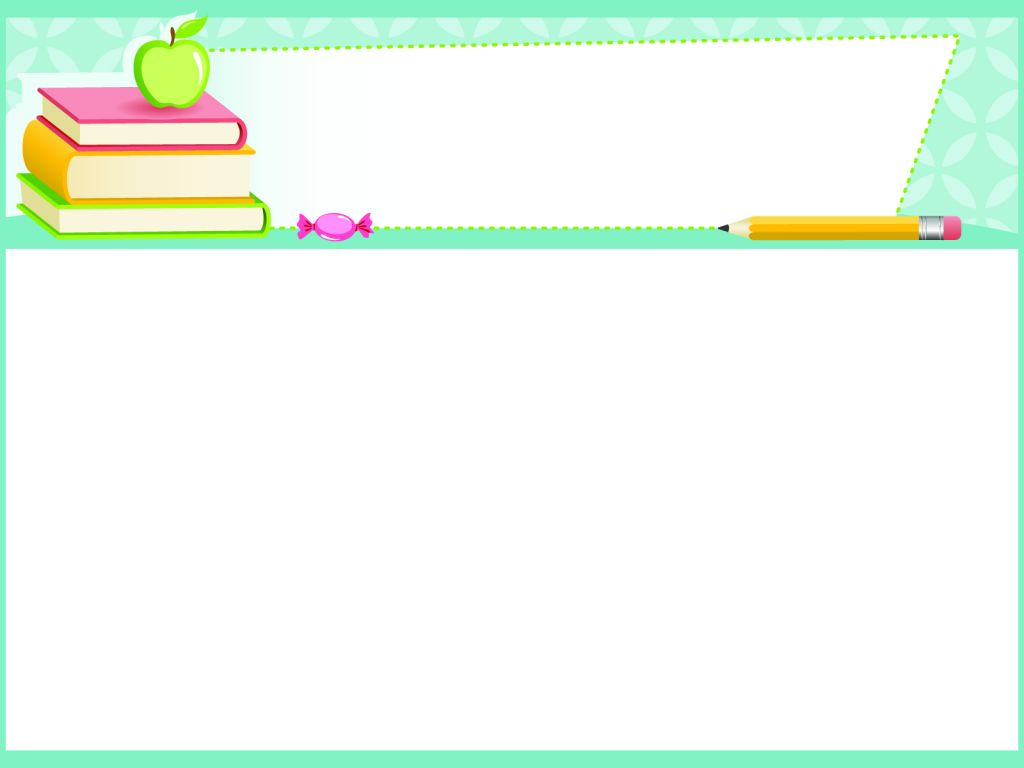 Thứ      , ngày       tháng       năm
Tin học
Bài 2: Gõ bàn phím đúng cách (tiết 2)
2. Thực hành gõ bàn phím đúng cách
Tập gõ đúng cách đoạn thơ sau đây. Em có thể gõ không dấu.
1
NHIỆM VỤ
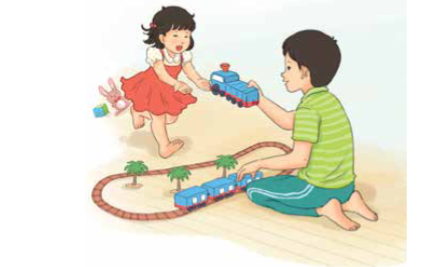 LÀM ANH
HƯỚNG DẪN
Mẹ cho em quà bánh 
Chia em phần hơn 
Có đồ chơi đẹp 
Cũng nhường em luôn
Bước 1: Nháy đúp chuột vào biểu tượng     trên màn hình nền để khởi động phần mềm Notepad.
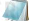 Bước 2: Đặt các ngón tay ở vị trí xuất phát và gõ đoạn thơ sau.
Lưu ý: Sử dụng phím Caps Lock hoặc phím Shift để gõ được chữ hoa.
Làm anh thật khó
Nhưng mà thật vui
Ai yêu em bé 
Thì làm được thôi
Trích bài Làm anh - Phan Thị Thanh Nhàn - SGK Tiếng Việt 1 - Tập 2
(Bộ sách Kết nối tri thức với cuộc sống)
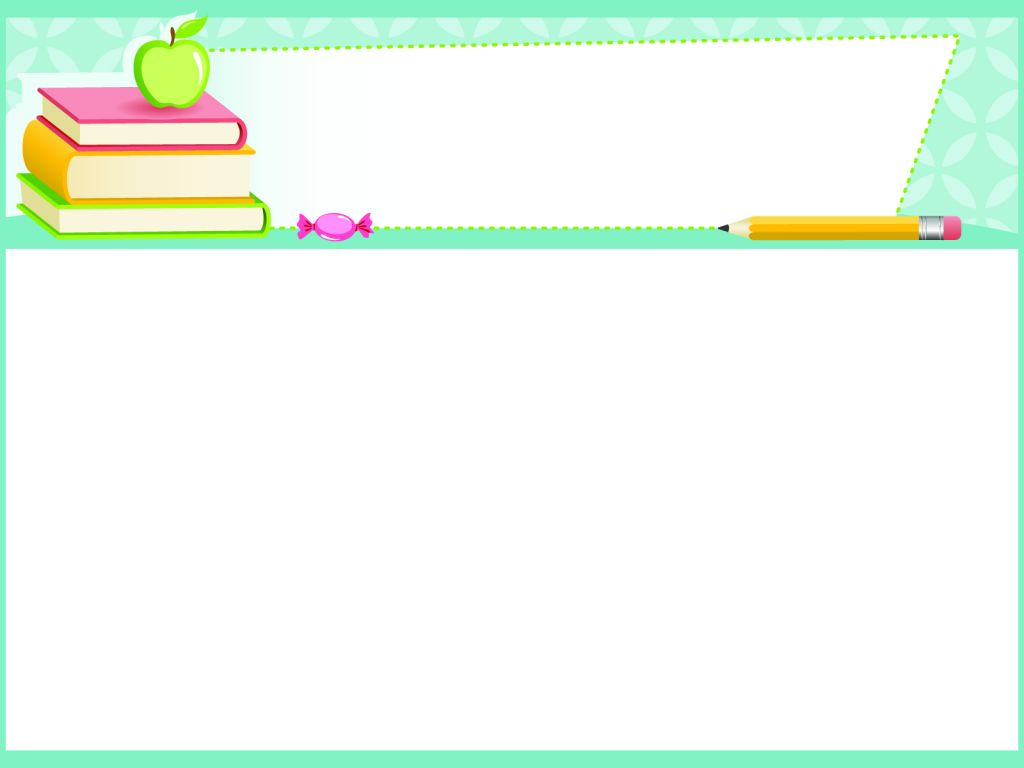 Thứ      , ngày       tháng       năm
Tin học
Bài 2: Gõ bàn phím đúng cách (tiết 2)
2
Tập gõ đúng cách các đoạn văn bản sau. Em có thể gõ không dấu.
NHIỆM VỤ
b) Một năm có 365 ngày. Năm nhuận có 366 ngày, các tháng 4, 6, 9, 11 có 30 ngày. Các tháng 1, 3, 5, 7, 8, 10, 12 có 31 ngày. Tháng 2 có 28 ngày, năm nhuận tháng 2 có 29 ngày.
a) Các sô điện thoại khẩn cấp
111 – Bảo vệ trẻ em
112 – Tìm kiếm , cứu nạn
113 – Công an
114 – Cứu hỏa
115 – Cấp cứu
Hướng dẫn :
Bước 1: Nháy đúp chuột vào biểu tượng       trên màn hình nền để khởi động phần mềm Notepad.
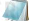 Bước 2: Đặt các ngón tay ở vị trí xuất phát và gõ đoạn thơ sau.
Lưu ý:  Gõ phím cách sau mỗi từ, trước dấu phẩy, dấu chấm không có dấu cách.
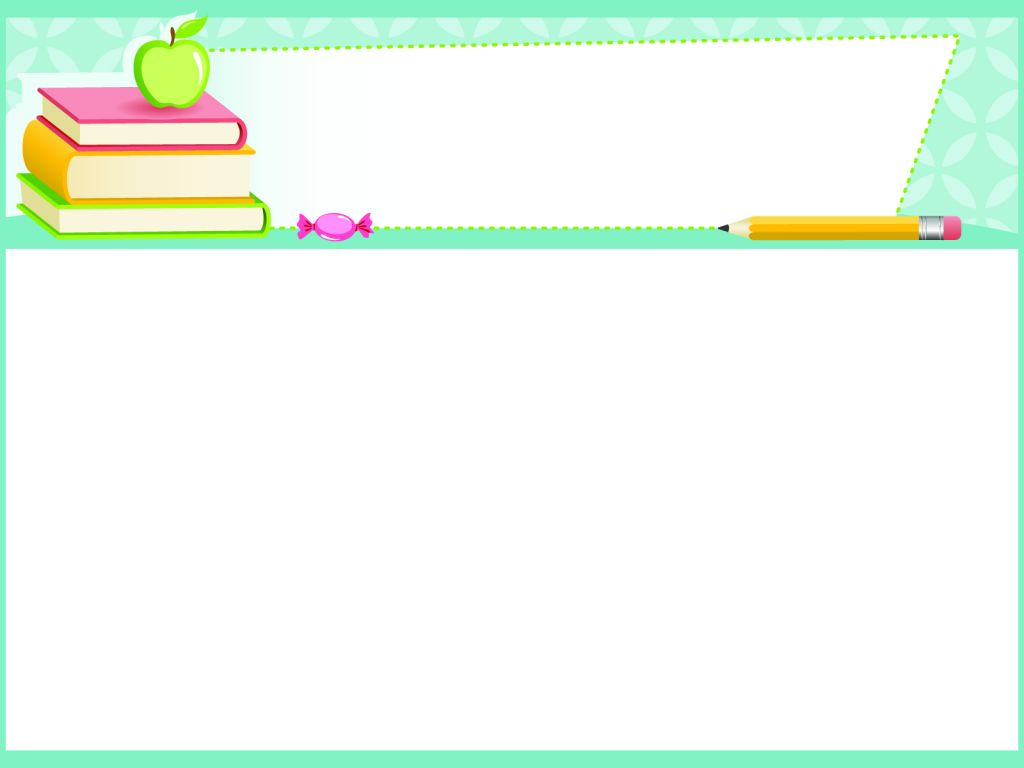 Thứ      , ngày       tháng       năm
LUYỆN TẬP
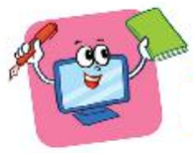 Tin học
Bài 2: Gõ bàn phím đúng cách (tiết 2)
1. Hãy ghép các ngón tay ở cột A tương ứng với phím phụ trách tại cột B để gõ phím đúng cách
ĐÁP ÁN:
1 – c  
2 – a 
3 – e 
4 – b 
5 – h 6 – d 
7 – f 
8 – g
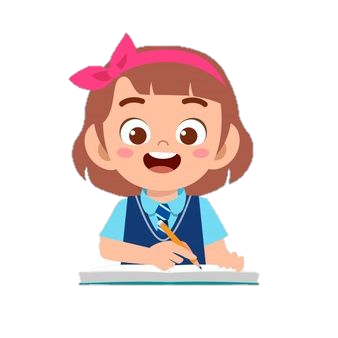 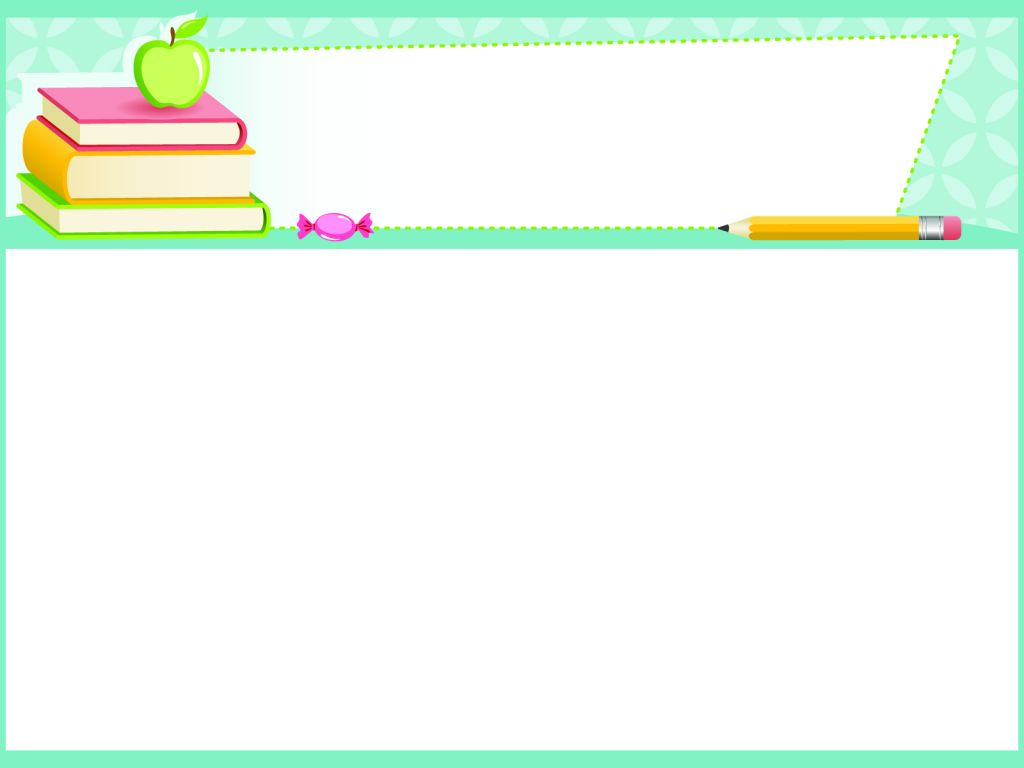 Thứ      , ngày       tháng       năm
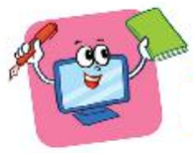 LUYỆN TẬP
Tin học
Bài 2: Gõ bàn phím đúng cách (tiết 2)
2. Hãy sắp xếp các câu sau theo thứ tự thực hiện việc gõ các phím trên hàng phím số theo cách đúng:
a) Sau khi gõ xong một phím, phải đưa ngón tay trở về vị trí xuất phát tương ứng trên hàng phím cơ sở.
b) Đặt các ngón tay ở vị trí xuất phát trên hàng phím cơ sở.
c) Vươn ngón tay để gõ phím số tương ứng mà ngón tay đó phụ trách.
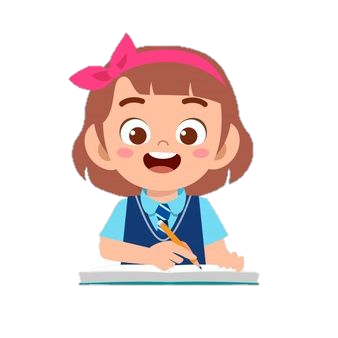 b – c – a
ĐÁP ÁN:
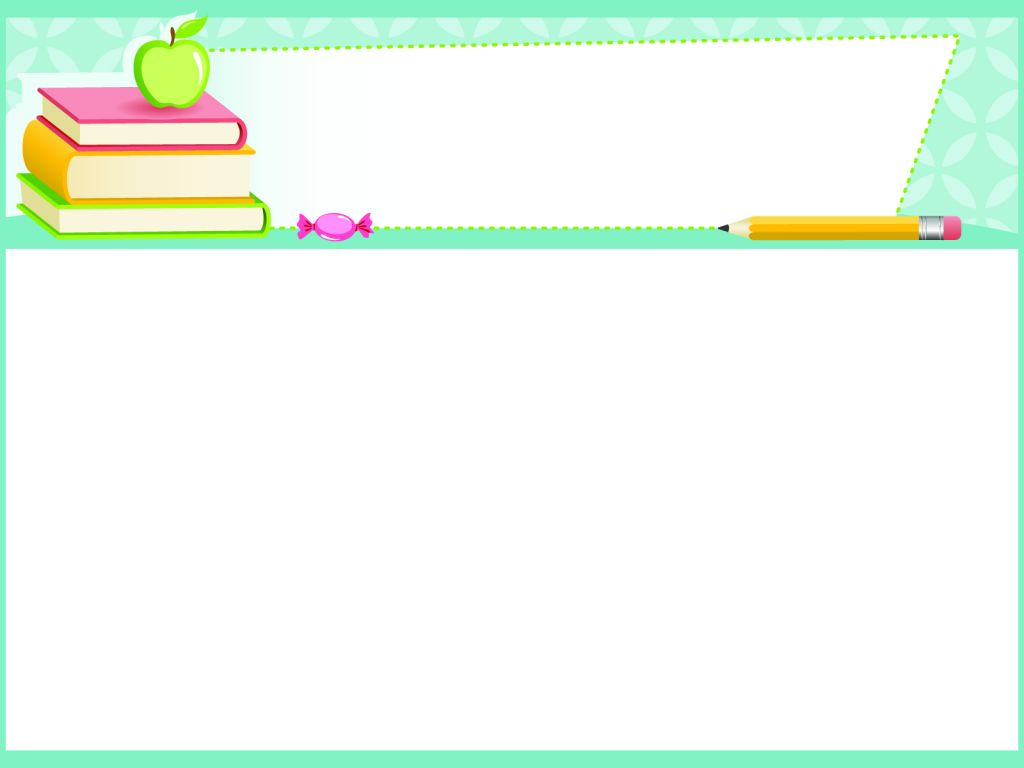 Thứ      , ngày       tháng       năm
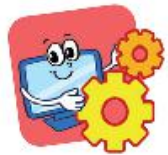 VẬN DỤNG
Tin học
Bài 2: Gõ bàn phím đúng cách (tiết 2)
1.  Em hãy khởi động phần mềm PowerPoint và thực hành gõ bàn phím đúng cách để gõ lời một bài hát mà em thích.
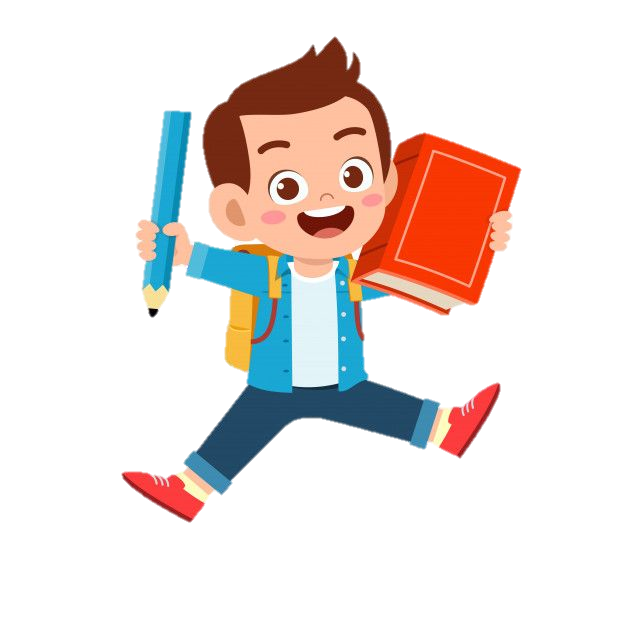 Vòng quay may mắn
1
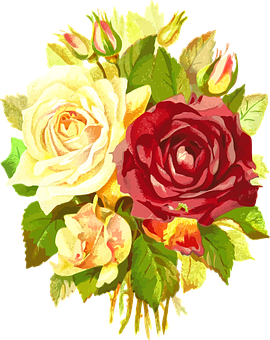 6
2
5
QUAY
01
02
03
3
4
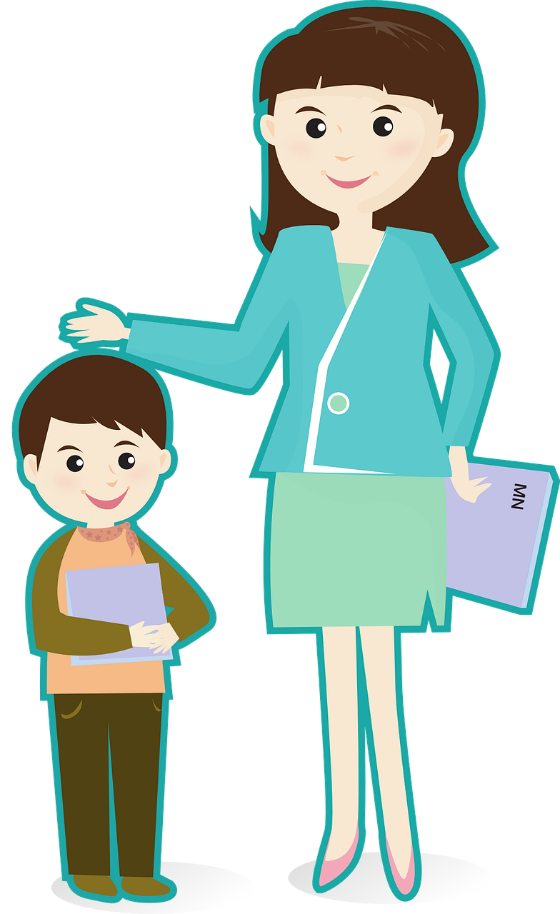 04
06
05
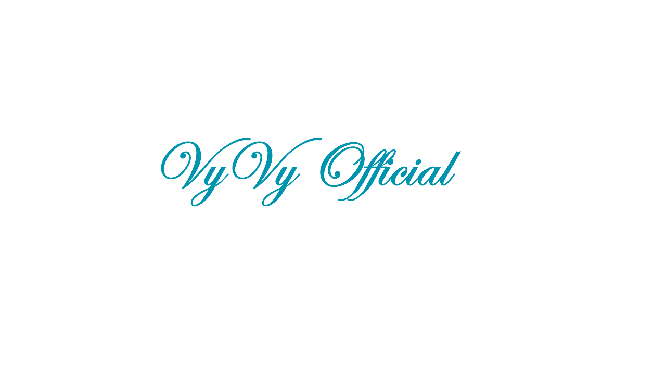 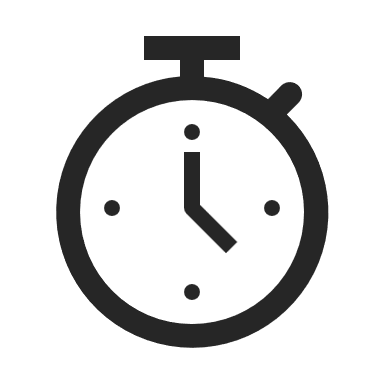 01
Câu hỏi: Khi đặt tay trên bàn phím, ngón tay
     trỏ phải đặt vào phím nào ở hàng phím cơ sở?
A. Phím  F
B. Phím  J
C. Phím  G
D. Phím  L
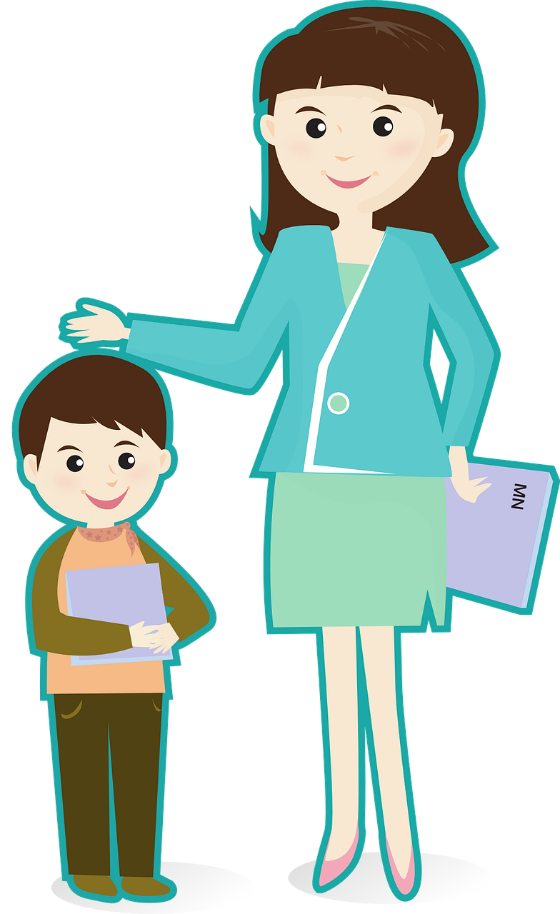 B
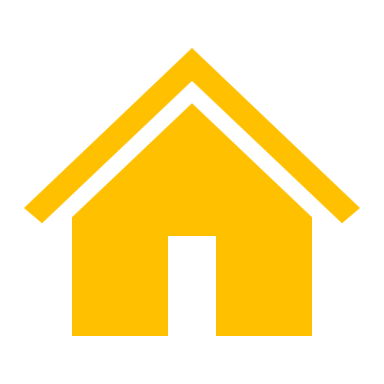 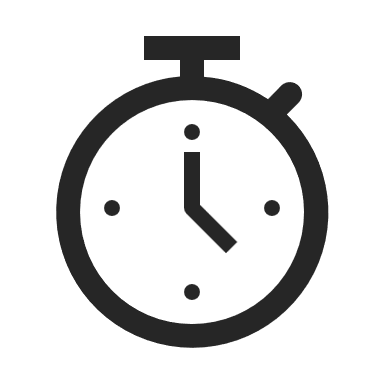 Câu hỏi: Luyện tập thường xuyên và gõ bàn phím 
đúng cách sẽ giúp em?
02
A. Gõ nhanh, chính xác và giữ bàn phím sạch sẽ
B. Gõ nhanh, chính xác và không cần nhìn bàn phím
C. Giữ bàn phím sạch sẽ và không cần nhìn bàn phím
D. Gõ nhanh, không chính xác
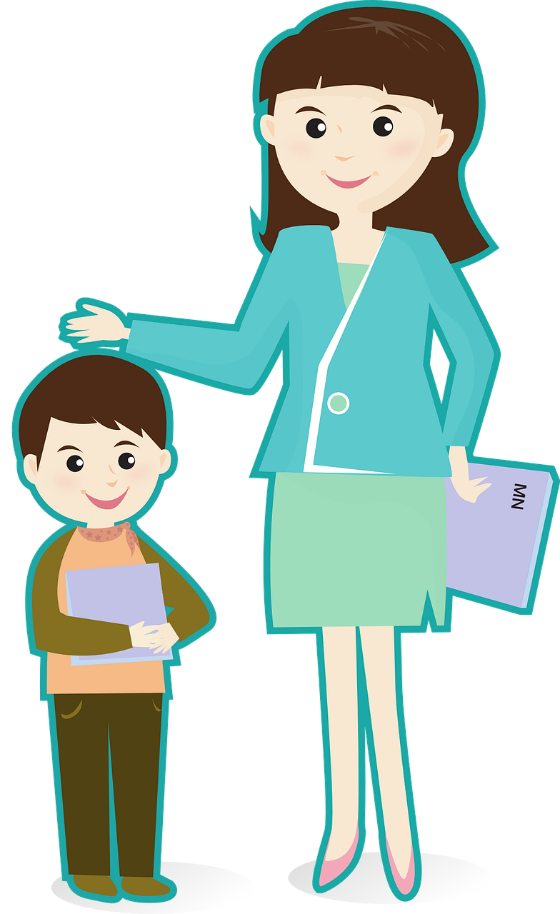 B
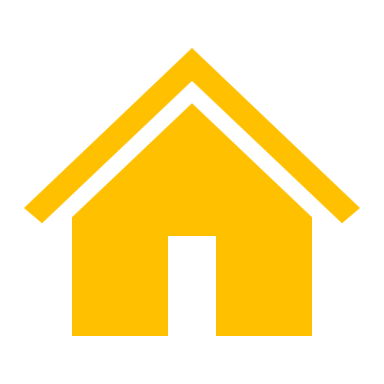 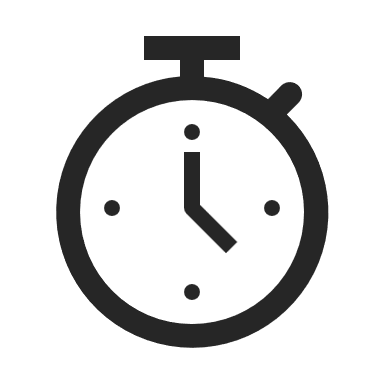 Câu hỏi: Ngón tay áp út phải gõ phím nào 
                       ở hàng phím số?
03
A. Phím số 3
B. Phím số 0
C. Phím số 6
D. Phím số 9
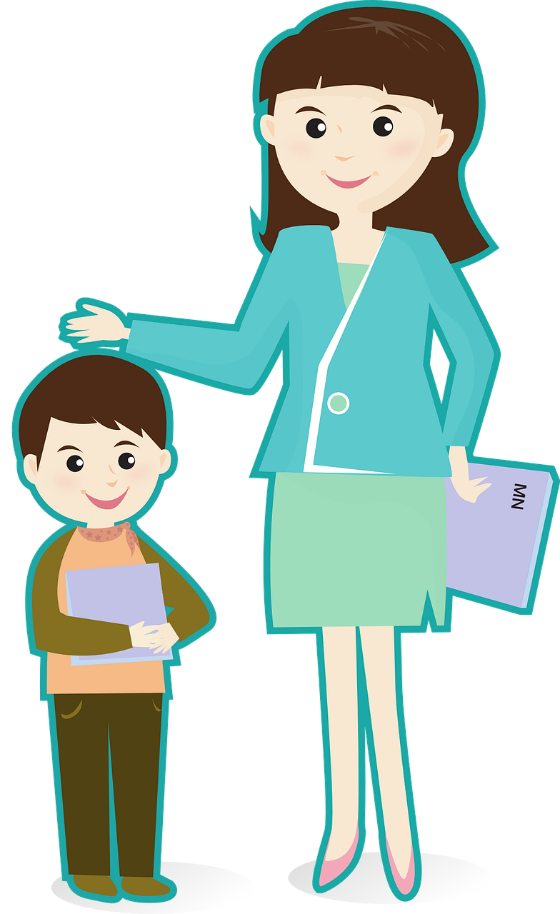 D
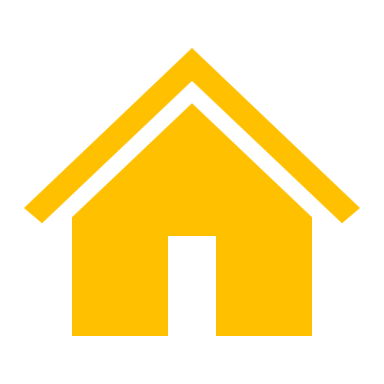 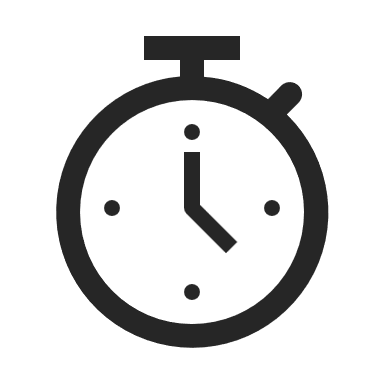 Câu hỏi: Ngón tay áp út trái gõ phím nào 
                       ở hàng dưới ?
04
A. Phím C
B. Phím X
C. Phím V
D. Phím M
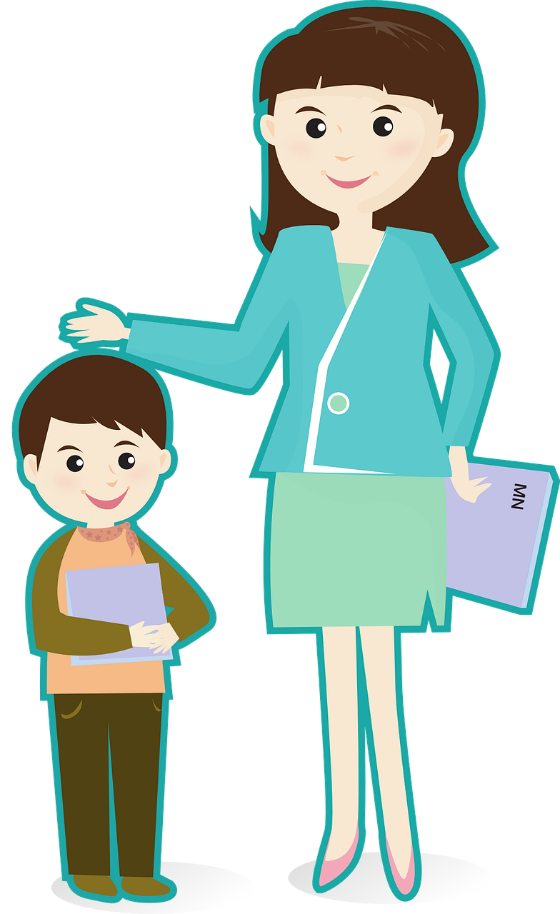 B
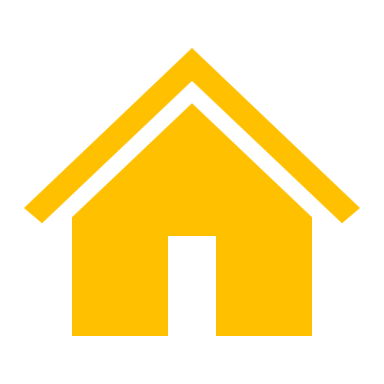 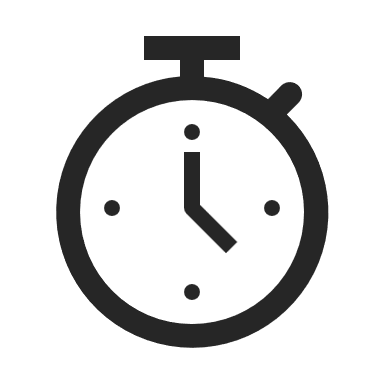 Câu hỏi: Ngón tay trỏ trái gõ phím nào 
                       ở hàng phím số?
05
A. Phím số 2, 3
B. Phím số 6, 7
C. Phím số 4, 5
D. Phím số 8, 9
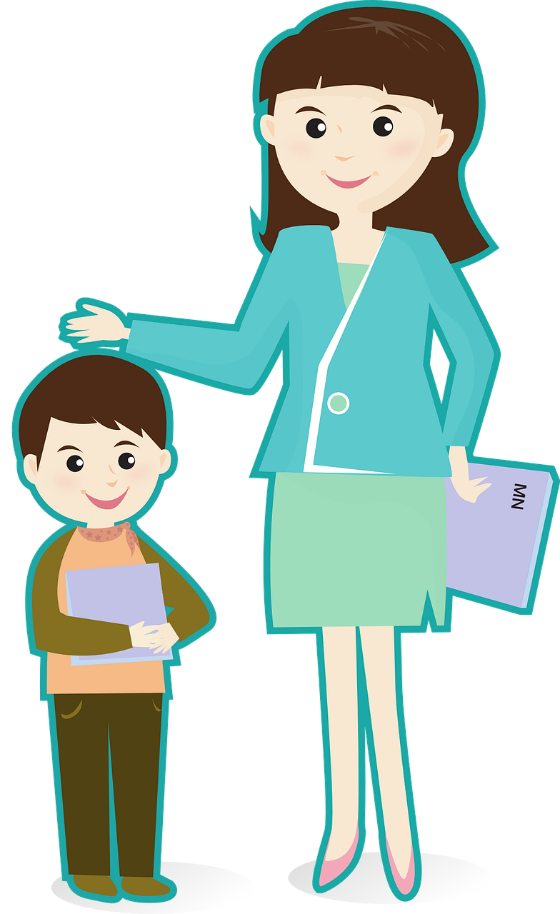 C
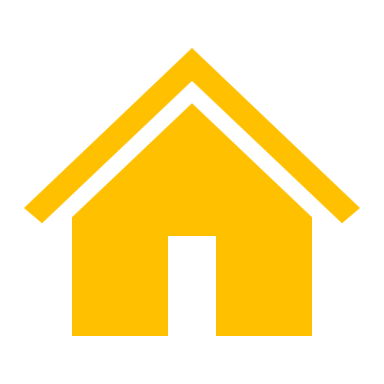 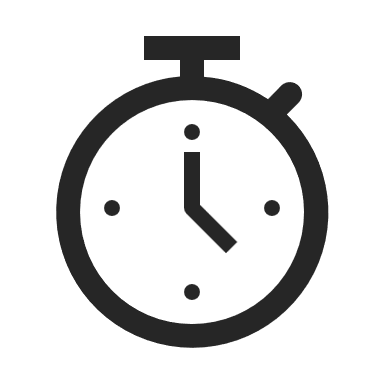 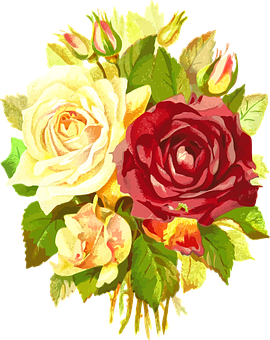 Chúc mừng bạn!
06
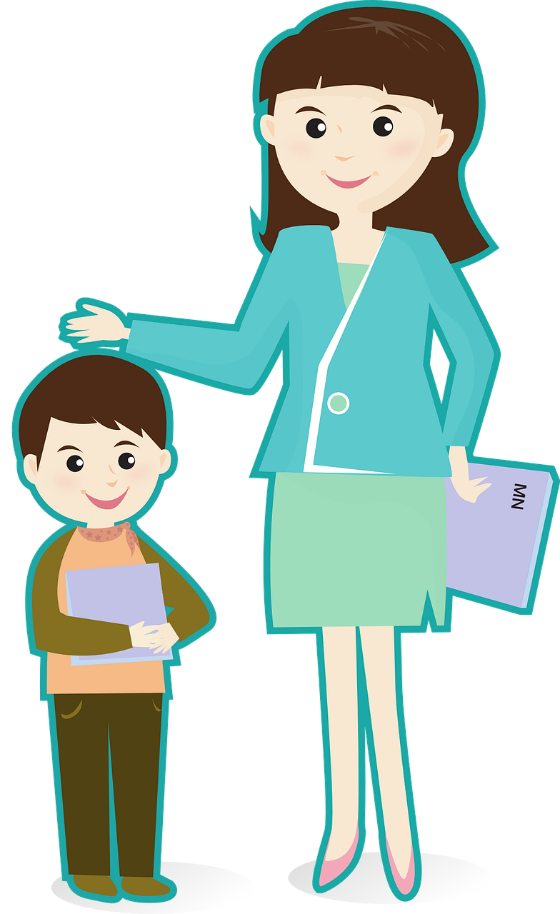 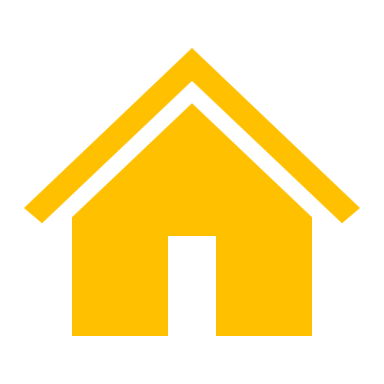 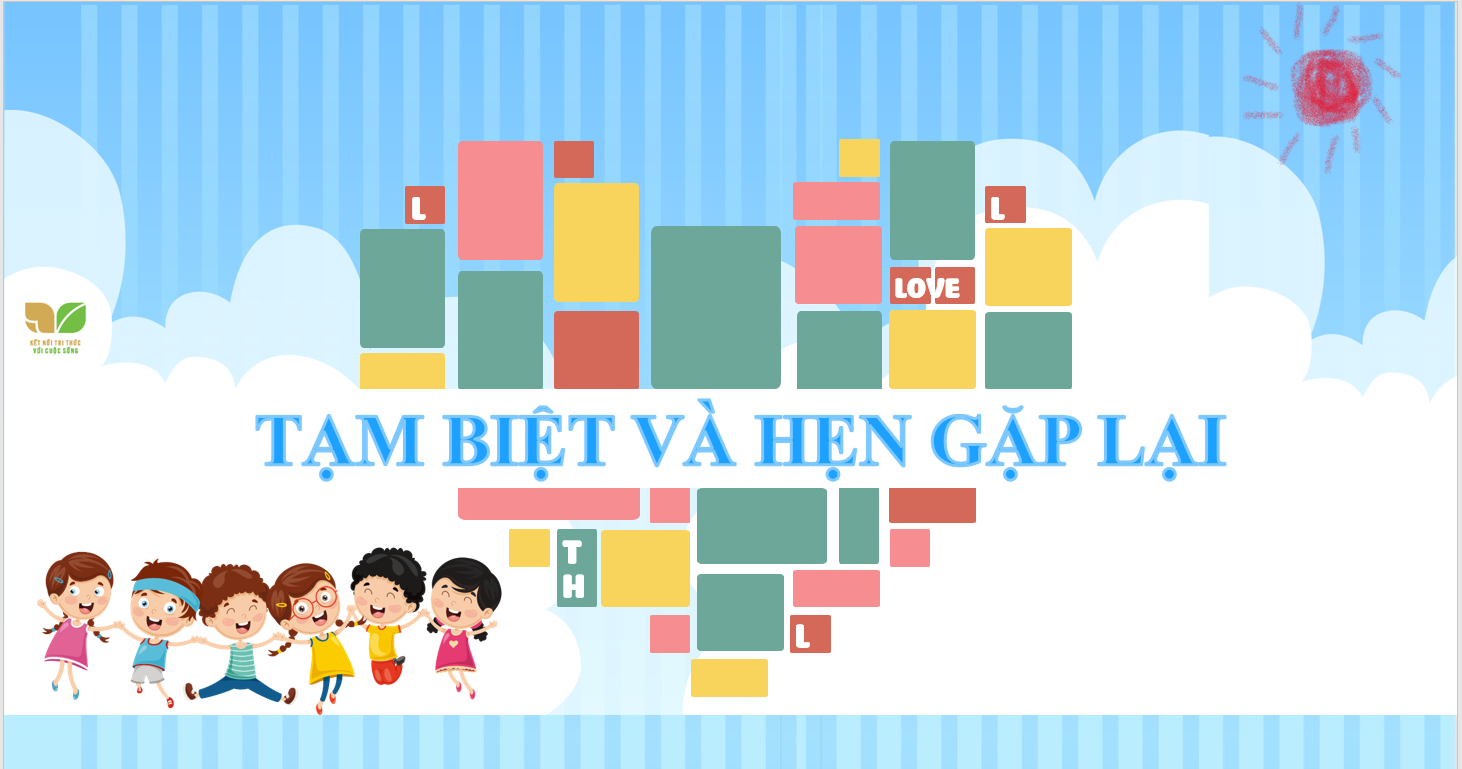